AUTOCONSUMO
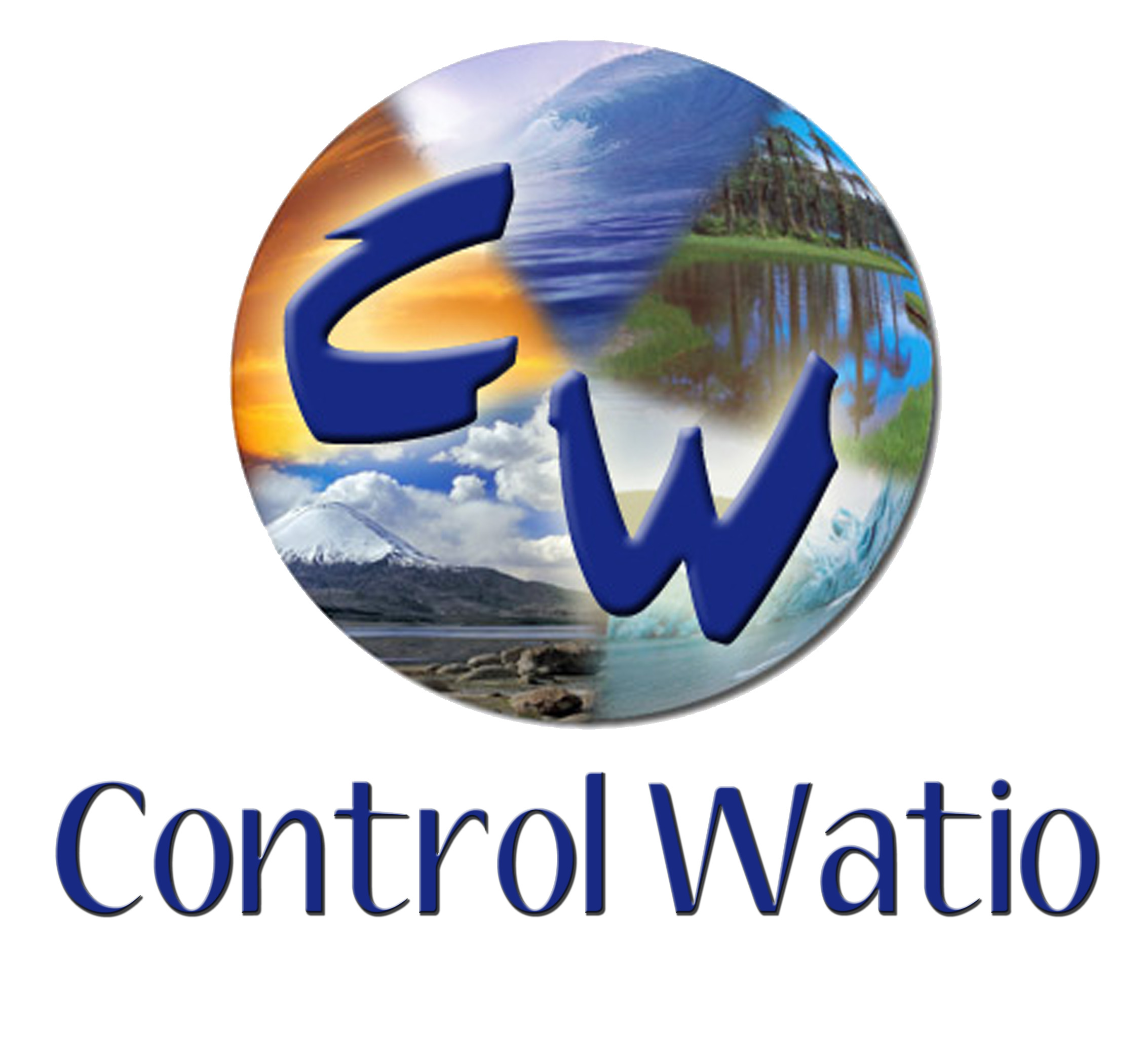 GENERA TU PROPIA ENERGIA

https://www.controlwatioeficiencia.es
SIN COSTE ALGUNO PARA TI. NUNCA FUE TAN FACIL
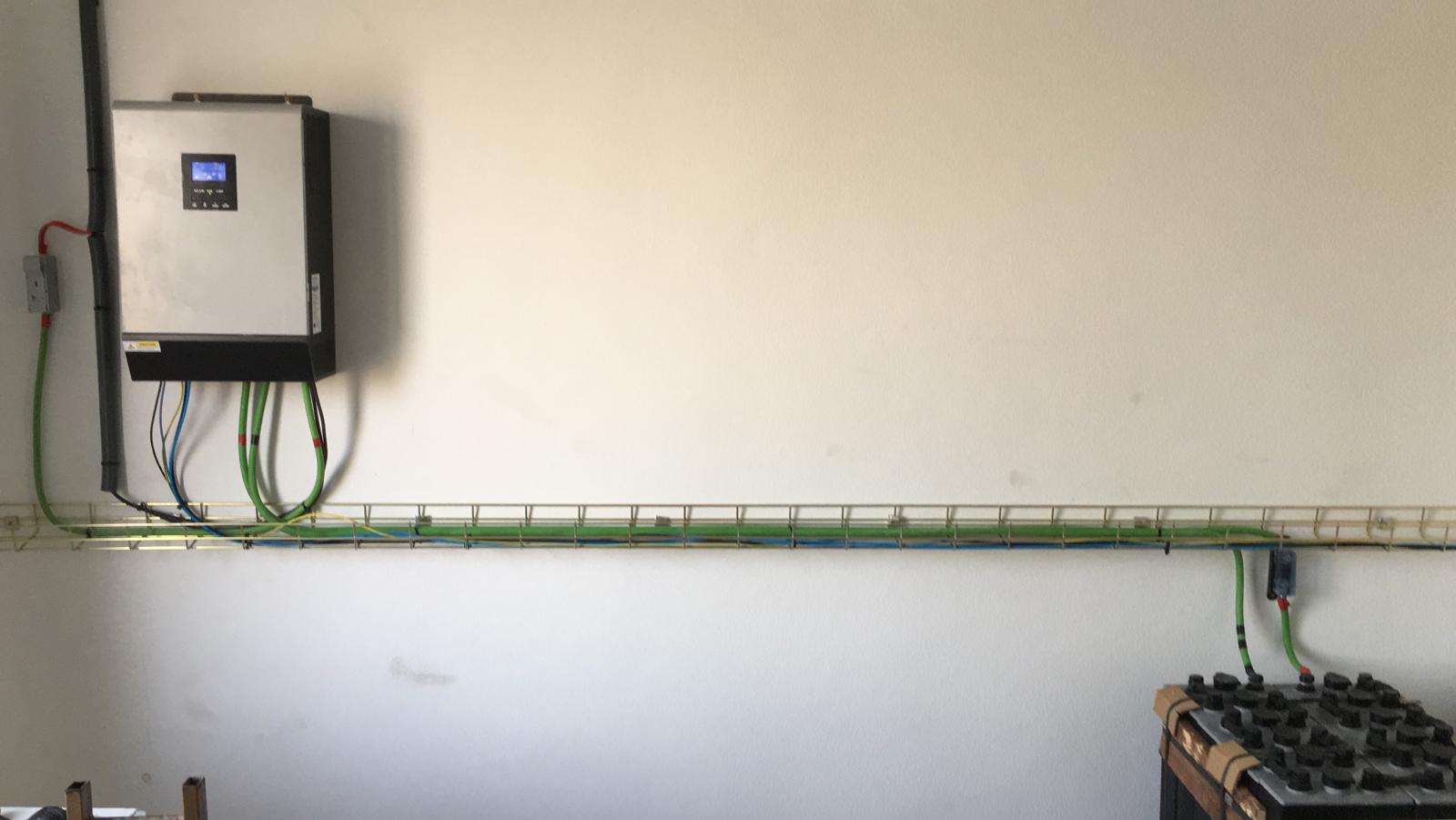 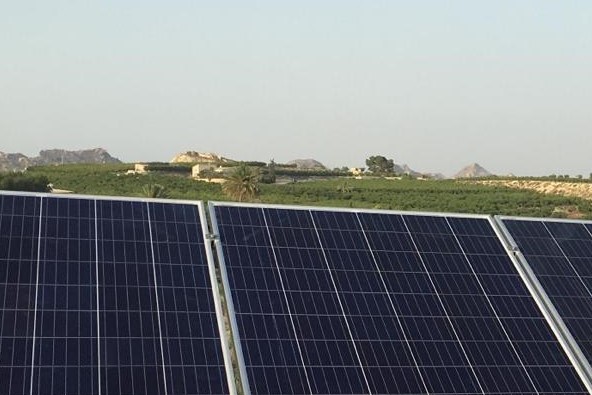 PROYECTOS LLAVE EN MANO
INSTALACION CON VERTIDO A RED

INSTALACION CON VERTIDO CERO

INSTALACION AISLADA
ESTUDIO DETALLADO DE TU INSTALACION LO REVISAMOS JUNTOS Y VEMOS LA SOLUCION MAS IDONEAPODEMOS OFRECERTE VARIAS OPCIONES DE FINANCIACIONTE LO INSTALAMOS Y PONEMOS EN MARCHA
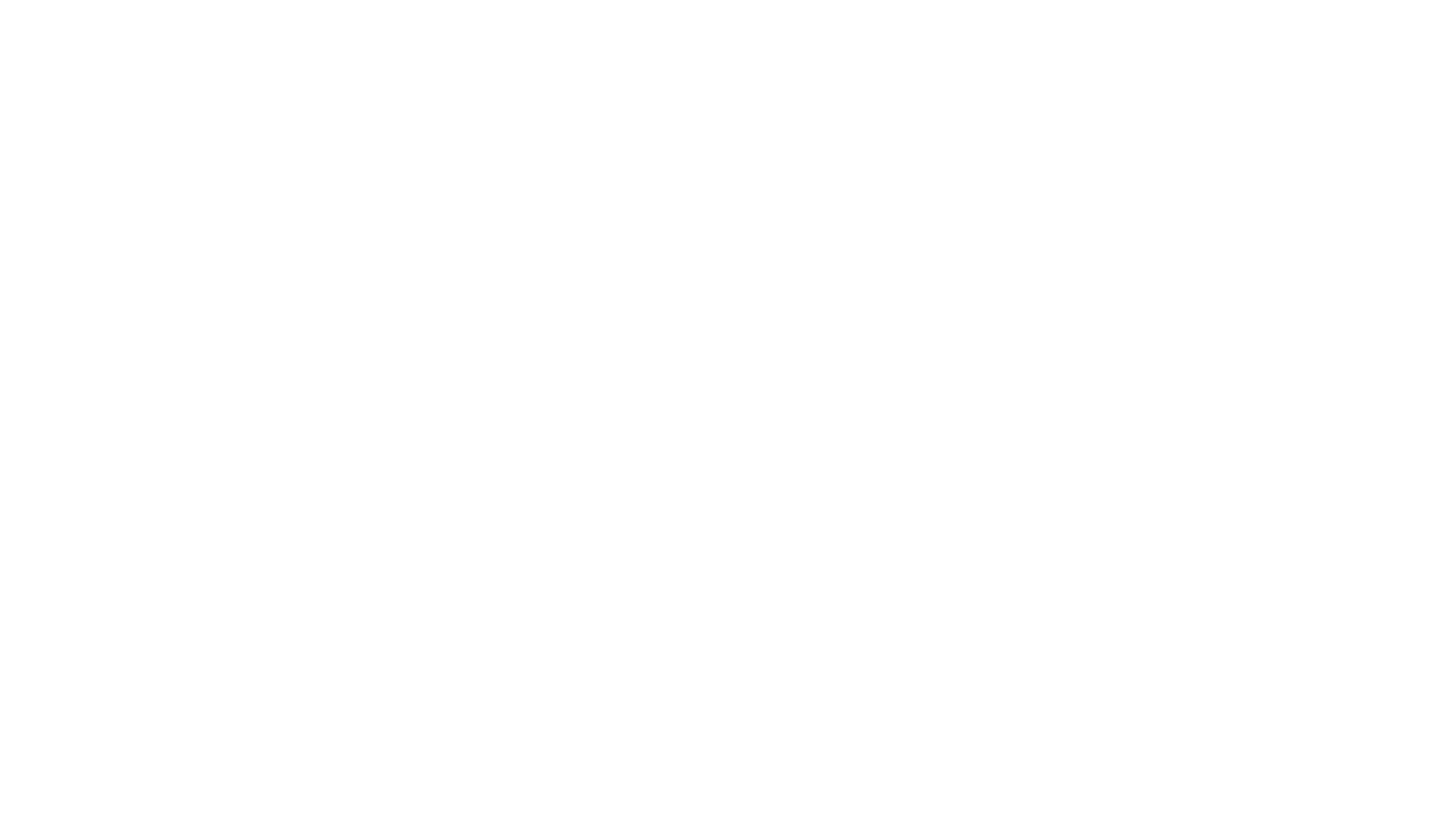 MANTENIMIENTO  PREVENTIVO

MANTENIMIENTO CORRECTIVO

EL MANTENIMIENTO SE PAGA SOLO CON LA EFICIENCIA Y RENDIMIENTO DE LOS PANELES

ALARGA LA VIDA UTIL DE LOS ELEMENTOS
NOS ENCARGAMOS DEL MANTENIMIENTO
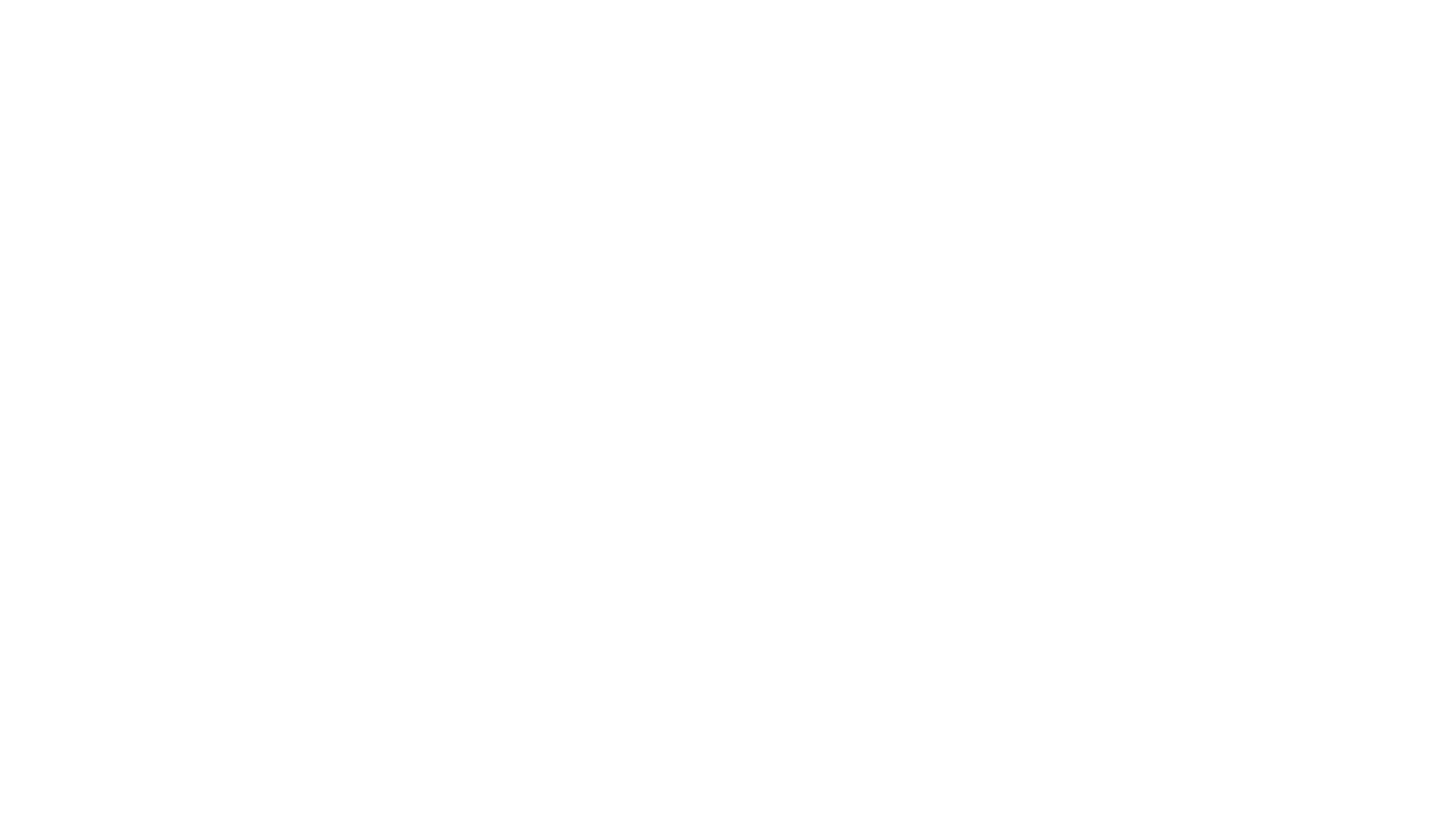 https://www.controlwatioeficiencia.es
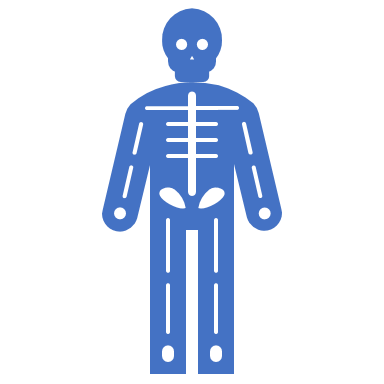 MURCIA : 968967174 / 692919085

CAMPO DE CARTAGENA: 678537770 /609339188/
629638642

LORCA Y NOROESTE: 691067441

CIEZA Y VEGA ALTA : 627993406

ALBACETE: 633805937

CANTABRIA: 651701294 /643696837